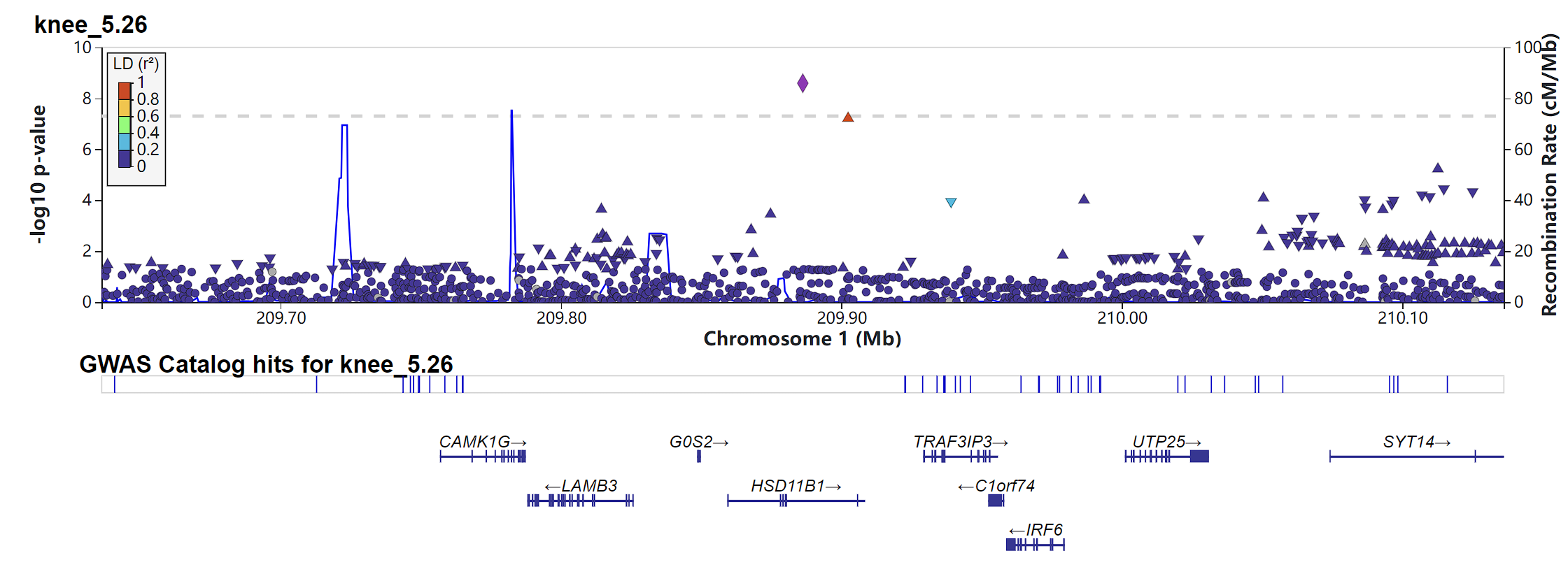 rs56076919
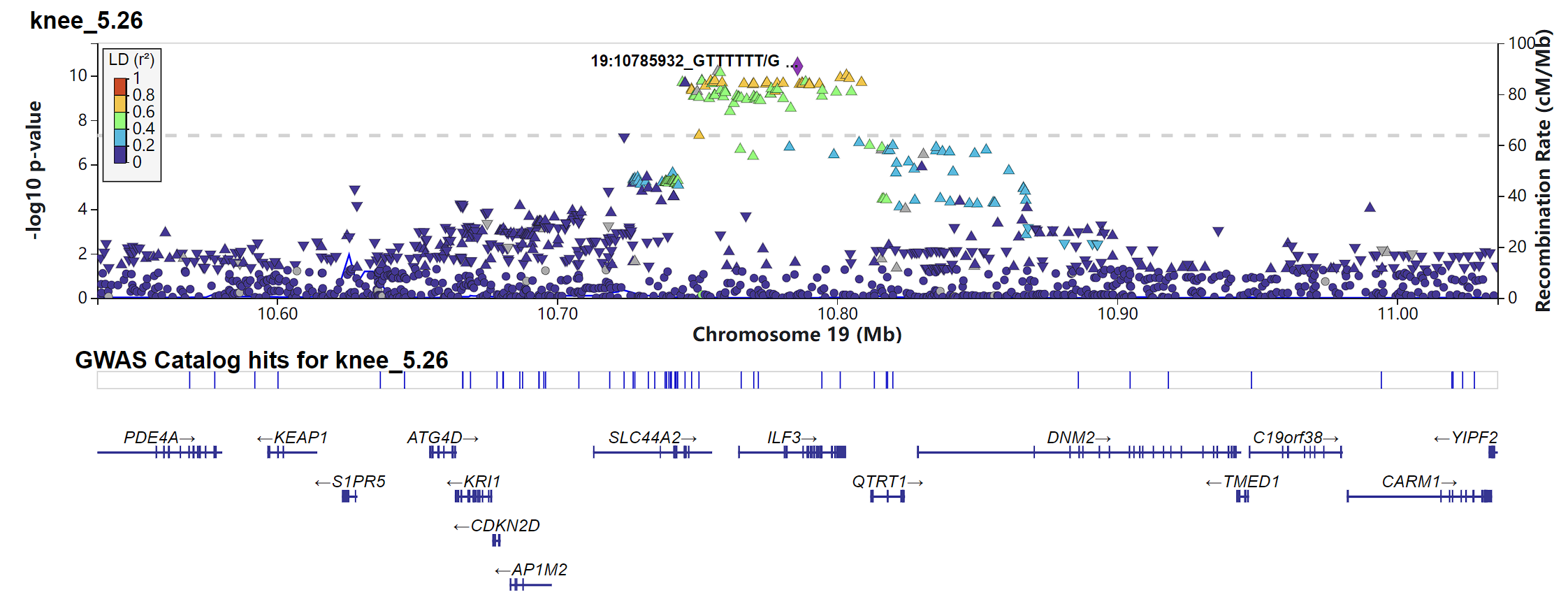 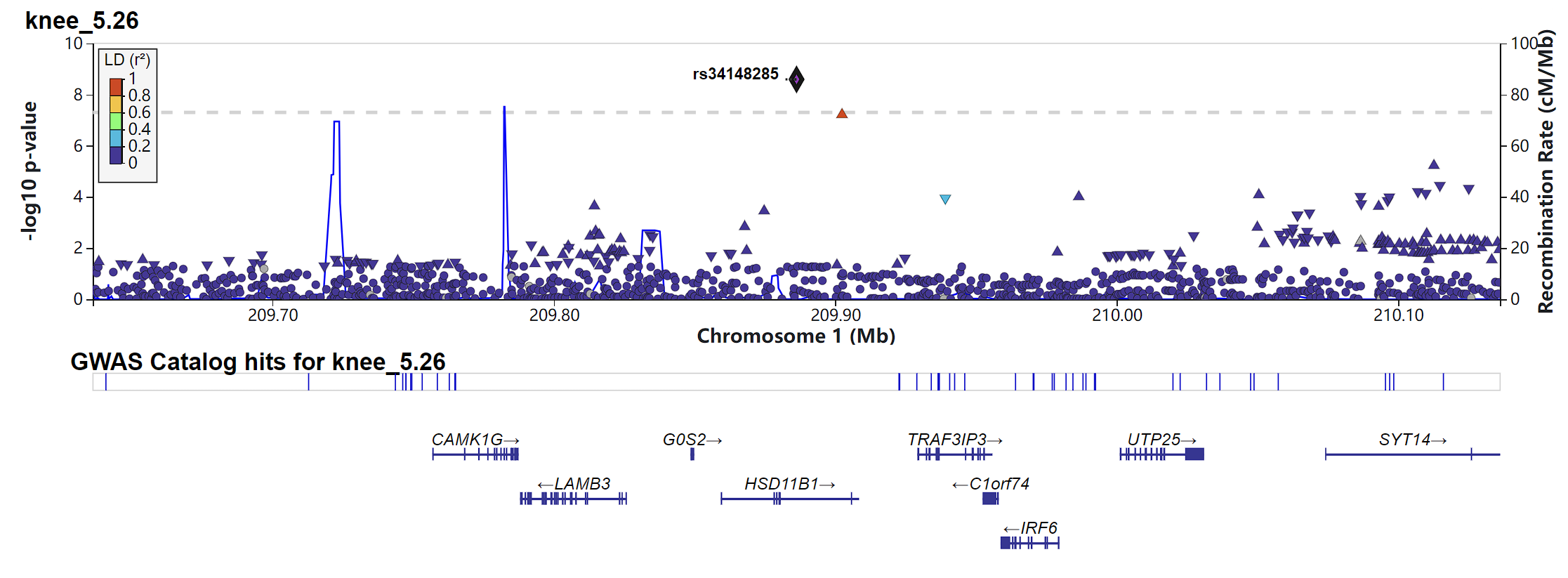 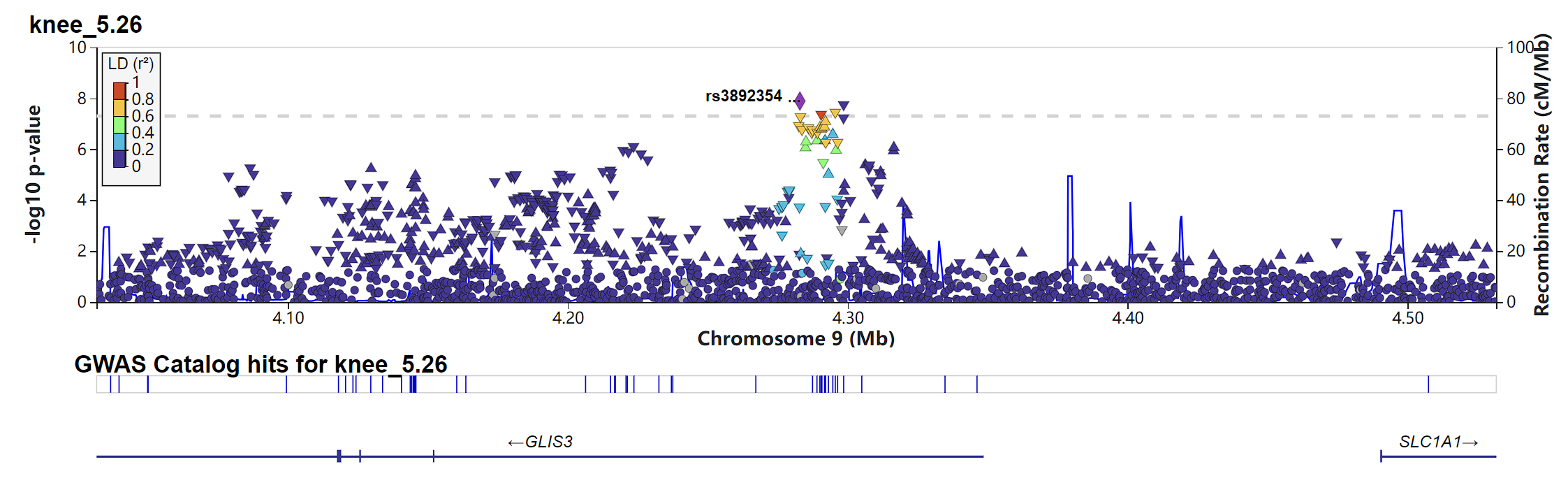 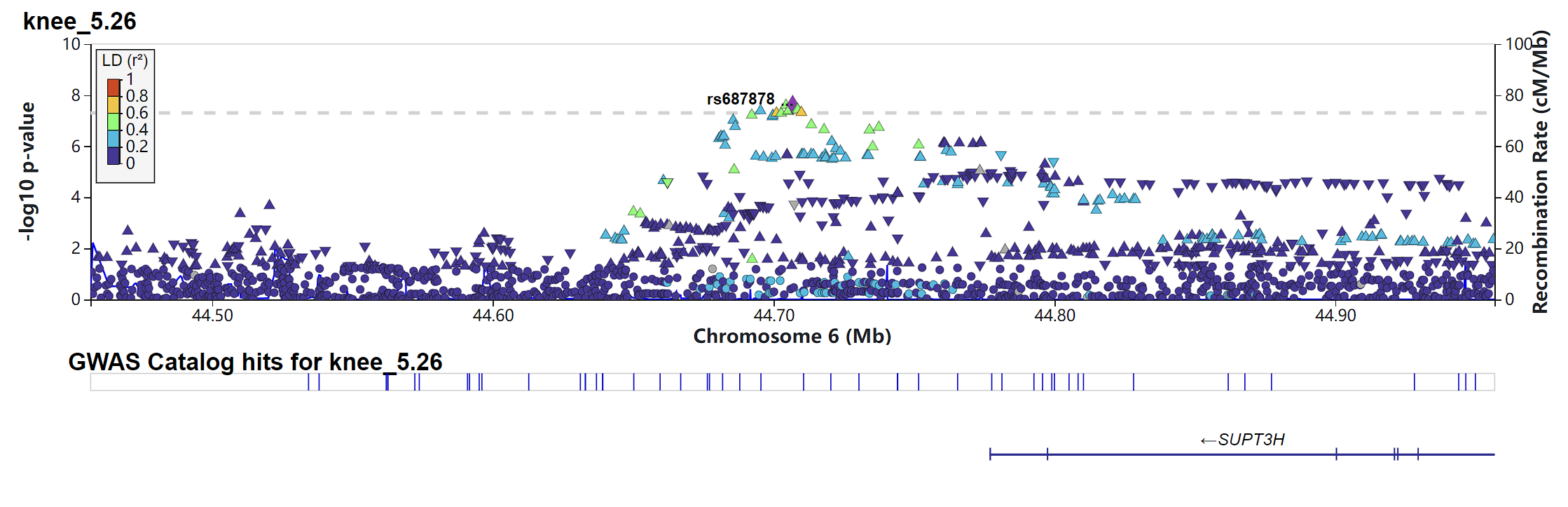 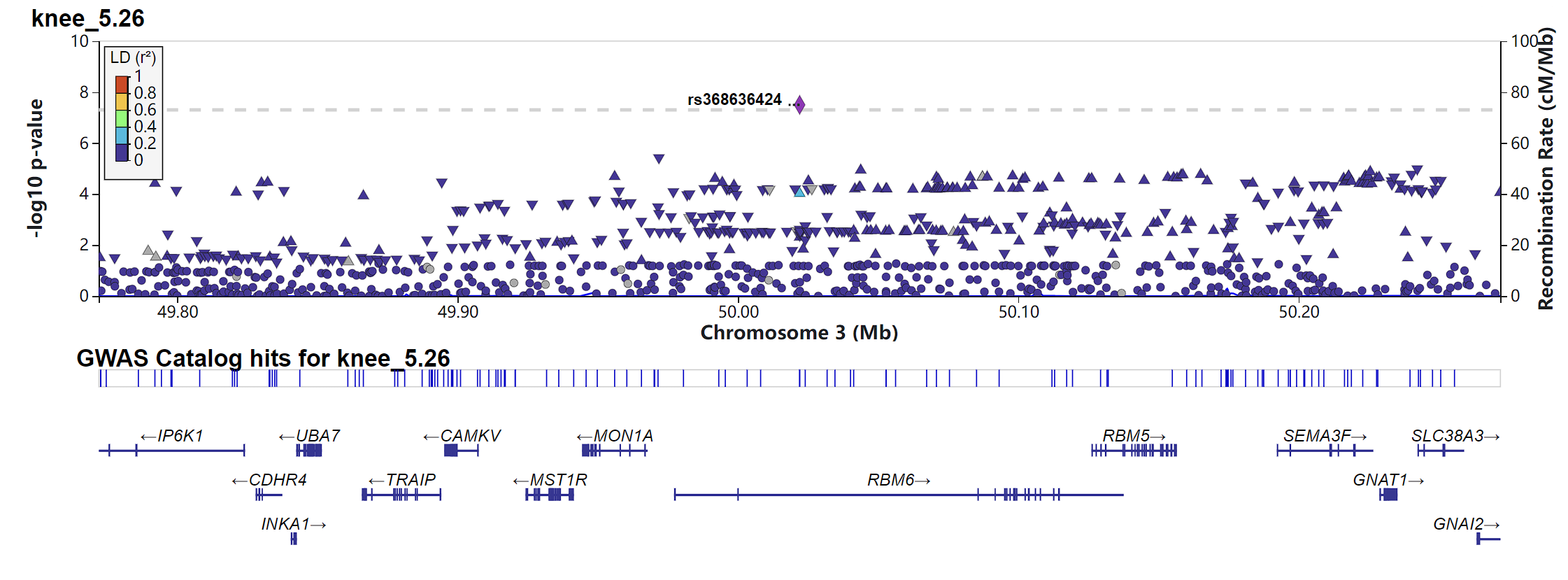 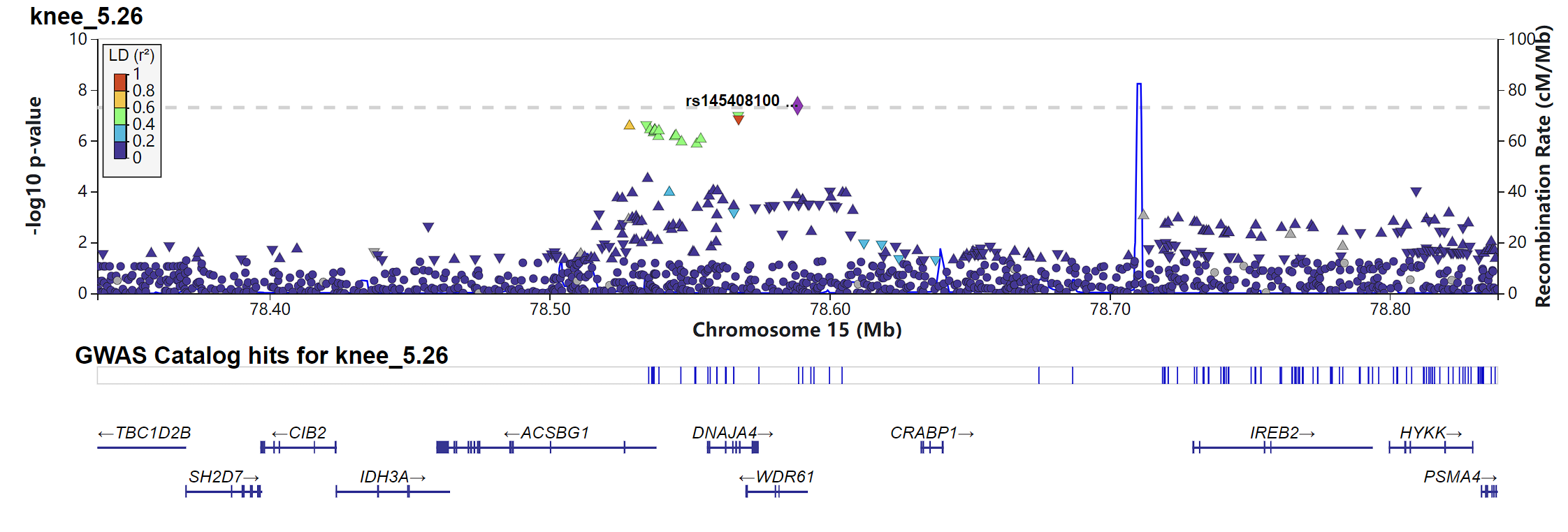